Arteriální hypertenze
Robert Prosecký
Nemocnice Milosrdných bratří
Contribution of Risk Factors to Burden of Disease Mortality*
Blood pressure
Tobacco
Developing countries
Underweight
Alcohol
Developed countries
Cholesterol
Unsafe sex
Overweight
Unsafe water, sanitation, hygiene
Low fruit and vegetable intake
Indoor smoke from solid fuels
Physical inactivity
Percentage of Mortality Attributable to Risk Factors
*Based on The World Health Report 2003. Yach et al. JAMA. 2004;291:2616-2622.
[Speaker Notes: The World Health Report identified the contribution of selected risk factors to mortality worldwide in developing and developed countries. Blood pressure (BP) levels higher than optimal account for the largest percentage of mortality worldwide followed by tobacco use. Cholesterol higher than a level considered optimal is the fifth largest contributor to mortality worldwide.  It is important to note that higher than optimal BP, tobacco use, and higher than optimal cholesterol are major contributors to mortality in both developing and developed countries. Risk factors such as underweight, unsafe sex, unsafe water, poor sanitation, and hygiene are overwhelmingly contributors to mortality in the developing world.]
Definice
arteriální hypertenze = opakované zvýšení TK ≥ 140/90 mmHg  minimálně při dvou různých návštěvách

jeden z nejzávažnějších rizikových faktorů KV a cerebrálních příhod

prevalence 20-50% ve vyspělých zemích

rozdělení: esenciální (>90%)
   sekundární (<10%)
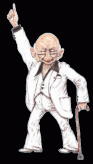 Rozdělení hypertenze
Stratifikace (přídatného) rizika
Stratifikace rizika
Rizikové faktory kardiovaskulárních onemocnění použité ke stratifikaci rizika podle projektu SCORE: 
věk, pohlaví, kouření, hodnota systolického TK, hodnota celkového cholesterolu nebo poměr celkový cholesterol/HDL-cholesterol.
Faktory ovlivňující prognózu (I.)
Rizikové faktory kardiovaskulárních onemocnění užité při stratifikaci:
Hodnoty STK a DTK
Muži ve věku > 55 let
Ženy ve věku > 65 let
Kouření
Dyslipidémie
Předčasné kardiovaskulární onemocnění v RA
Abdominální obezita
C-reaktivní protein (high senzitivity stanovení)
Faktory ovlivňující prognózu (II.)
Poškození cílových orgánů:
Hypertrofie levé komory srdeční
EKG
Echokardiografie 
Sonograficky potvrzené ztluštění arteriální stěny nebo aterosklerotický plát
Analýza pulsové vlny
Mírný vzestup sérové koncentrace kreatininu 
Mikroalbuminurie 30 – 300 mg/24 h.
Faktory ovlivňující prognózu (III.)
Přidružená onemocnění:
Cerebrovaskulární postižení
Srdeční onemocnění
Ledvinná onemocnění
Periferní arteriální onemocnění
Pokročilá retinopatie
Diagnostika hypertenze
Diagnostika hypertenze zahrnuje:
Opakované měření TK 
Odebrání anamnézy
Fyzikální vyšetření
Laboratorní a instrumentální vyšetření
Technika měření TK
Rtuťový tonometr – zlatý standard
                manžeta obvyklá šíře 12 cm : obvod paže do 33 cm
                                    šíře 15 cm: obvod paže 33-41 cm
                                    šíře 18 cm: obvod paže nad 41 cm    

 TK odečítáme s přesností na 2 mm Hg
 Diastolický TK u dospělých, u dětí a nově i u těhotných při vymizení ozev (V.fáze)
 TK měříme 3x a řídíme se průměrem ze druhého a třetího měření
 Měřit TK ve stoje (starší nemocní a diabetici)
Vstupně měříme TK na obou pažích a při rozdílu je validní 			vyšší TK

 semiautomatické digitální tlakoměry na paži! (na zápěstí nedoporučeny)     mohou být používány za předpokladu validizace podle standardních protokolů a pravidelné kontroly jejich přesnosti,
Hraniční hodnoty TK (mm Hg) pro určení hypertenze při různých typech měření TK
Měření krevního tlaku (I.)
Referenční hodnoty TK = hodnoty naměřené v ordinaci lékaře nebo v nemocnici
24 h. monitorace krevního tlaku je indikována:
Významné rozdíly v hodnotách TK zjištěné při stejném nebo různých měřeních
Naměření vysokého TK u osob s nízkým KV rizikem
Výrazné rozdíly mezi ambulantním a domácím měřením
Rezistence na farmakoterapii
Vysoká variabilita TK 
Výzkum
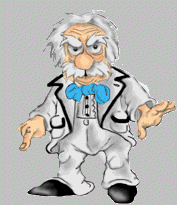 Měření krevního tlaku (II.)
Měření TK v domácím prostředí:
Doporučeno pro:
Získání více informací pro lékařské rozhodnutí o dalším postupu
Zlepšení pacientovi adherence k léčbě
Není doporučeno:
U úzkostných pacientů
U pacientů s tendencí k svévolným „úpravám“ režimu farmakoterapie
Chyby v měření TK
pacient není pohodlně usazen
neměří se po 5ti – 10ti minutách klidu
malá manžeta
manžeta se přefukuje nebo nedofukuje
měří se příliš rychle
měří se při prvním vyšetření pouze na jedné paži
měří se pouze jedenkrát

Nikdo neměří podle doporučení!
„Hypertenze bílého pláště“
Znaky provázející sekundární hypertenzi a orgánové postižení
Habitus Cushingova syndromu
Kožní léze nebo neurofibromatóza (feochromocytom)
Palpace zvětšených ledvin (polycystické ledviny)
Poslech abdominálních šelestů (renovaskulární hypertenze)
Poslech srdečních nebo hrudních šelestů (koarktace aorty,postižení aorty)
Oslabené periferní pulsace nebo opoždění pulsu na a. femoralis
Známky orgánového postižení
Mozek: 
šelesty na krčních artériích, motorické nebo smyslové defekty
Sítnice: 
oftalmoskopické abnormality
Srdce: 
umístění a charakteristika úderu srdečního hrotu, abnormální srdeční rytmus, komorový cval, otoky
Periferní artérie: 
absence, snížení nebo nesouměrnost pulsu, ischemické kožní léze
Vyšetření
Nutná u všech!!
 Anamnéza včetně rodinné, gynekol.
 Fyzikální vyšetření včetně palpace   a auskultace periferních tepen
 TK vsedě, vstoje na obou HK při  1. vyšetření
 Vyšetření moče a moč. sedimentu +  MIA
  S-Na+, S-K+, S-kreat, glykemie, kys. moč.,  Hb, Hmt
 Vypočtená clearance kreatininu (GFR) (dle Cockroft-Gault ) 
 Vyšetření lipidového spektra (CCh, HDL, LDL, TG) 
 EKG
Vyšetření
Vhodná u některých

 Domácí měření TK, AMTK
 Poměr TK kotník/paže
 Echokardiografie
 Ultrazvukové vyšetření karotických (femorálních tepen)
 Proteinurie kvantitativně v případě  pozitivity vyš. testovacími proužky
 oGTT v případě glykemie nalačno  5,6 mmol/l – 6,9 mmol/l
 Měření Ao rychlosti pulzové vlny 
 Vyšetření očního pozadí
Rozšířené vyšetření
Vyšetření mozkových, srdečních a renálních funkcí
Vyšetření sekundární hypertenze: 
Stanovení  reninu, aldosteronu, kortikosteroidů, katecholaminů
Sonografie, CT angiografie renálních tepen
Sonografie ledvin a (nadledvinek –jsou-li patrné)
Cíle léčby
Maximální snížení celkového rizika kardiovaskulární morbidity a mortality v dlouhodobém horizontu
Redukce všech reverzibilních RF:
Kouření
Dyslipidémie
Diabetu
Léčba všech přidružených onemocnění
Cílové hodnoty TK:
Všichni hypertonici  140/90 mmHg v ambulanci 2.+3. měření
  130/80 mmHg průměrného TK /24hod při ambulantním monitorování TK 
≤  135/85 mmHg při domácím měření TK
Nefarmakologická léčba
Režimová opatření zahájíme u všech pacientů:
S vysokým normálním TK
Vyžadujících farmakoterapii
Cíl: 
Snížení TK 
Kontrola RF a přidružených onemocnění
Nefarmakologická léčba
Doporučená režimová opatření:
Zanechání kouření
Snížení tělesné hmotnosti u osob s nadváhou a obezitou
Snížení nadměrné konzumace alkoholu (muži do 30g/den, ženy do 20g/den) 
Dostatečná tělesná aktivita (30-45 minut, 3-4x týdně)
Snížení příjmu soli do 5-6g/den
Zvýšení příjmu ovoce a zeleniny, snížení celkového příjmu tuků, zejména nasycených
Omezení léků podporujících retenci sodíku a vody (nesteroidní antiflogistika), sympatomimetik, kortikoidů a u citlivých žen eventuelně steroidní antikoncepci.
STK  180 mmHg
nebo 
DTK  110 mm Hg
Farmakologická léčba
Bezprostředně  zahájit farmakoterapii
a nefarmakologickou léčbu
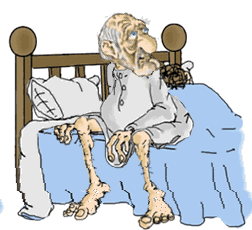 Farmakologická léčba
STK 160-179 mmHg
nebo
DTK 100-109 mmHg

nefarmakologická léčba, opakované měření TK
do 2-4 týdnů

pokud i po 4 týdnech TK ≥ 150/95 mmHg

farmakoterapie
Farmakologická léčba
STK 140-159 mmHg
nebo
DTK 90-99 mmHg

a

absolutní riziko fatální KVO ≥ 5%
nebo poškození cílových orgánů

nefarmakologická léčba + farmakoterapie
Farmakologická léčba
STK 140-159 mmHg
nebo
DTK 90-99 mmHg
a
absolutní riziko fatální KVO < 5%
bez poškození cílových orgánů

nefarmakologická léčba + opakované měření TK do 4 týdnů
TK < 140/90 mmHg	STK 140-149 nebo	STK ≥ 150 nebo
			DTK 90-94 mmHg	DTK ≥ 95 mmHg
nefarmakologicky 	přísně nefarmakologicky	farmakologicky +
kontroly TK 1x ročně	event. farmakologicky	zpřísnit 
						nefarmakolicky
Farmakologická léčba
Medikamentózní léčba je vhodná u nemocných 
s vysokým normálním tlakem:
130-139/85-89 mmHg
Po prodělané CMP nebo koronární příhodě
S manifestní ICHS
S chronickým renálním onemocněním
U diabetiků
U osob s kumulací rizikových faktorů
Farmakologická léčba
Monoterapie
nebo
kombinace dvou léků v nízké dávce

Monoterapie je úspěšná u 20-40% 
pacientů
Kombinační léčba hypertenze
léčba středně těžké a těžké hypertenze

koncept kombinace malých dávek léků:
náhrada monoterapie 
snížení NÚ  
udržení či zvýšení léčebného efektu
Výběr antihypertenziv
Základní hypotenziva:
Diuretika
Beta-blokátory
Dlouhodobě působící blokátory vápníkových kanálů
ACE-inhibitory
Antagonisté receptoru AT1 pro angiotenzin II (sartany)
Doplňková hypotenziva:
Alfa1 blokátory
Centrálně působící léky
Antihypertenziva s přímým vazodilatačním účinkem
Cíl léčby hypertenze
Guidelines české kardiologické společnosti
Účinné a dobře snášené kombinace antihypertenziv
Diuretikum + betablokátor
Diuretikum + ACEI / AIIA
CCB–DHP + betablokátor
CCB + ACEI / AIIA
CCB + diuretikum
-blokátor + betablokátor
V případě potřeby lze využít i další kombinace (3 – 4 antihypertenziva)
Méně výhodné kombinace v účinnosti na TK
diuretikum	+ CA2+ blokátor 

betablokátor	+ ACE inhibitor / sartan
Kombinovaná tablety –běžné kombinace
ACE inhibitor + diuretikum

AT1blokátor + diuretikum

Ca blokátor + ACE inhibitor

β-blokátor	+ diuretikum
diuretika
AT1 blokátory
betablokátory
 - blokátory
BKK
ACEI
Možnosti kombinací různých tříd antihypertenziv
Diuretika (thiazidová)
Diuretika (kličková)
Diuretika (antagonisté aldosteronu)
Betablokátory
Blokátory kalciového kanálu (dihydropyridiny)
Blokátory kalciového kanálu (diltiazem, verapamil)
Inhibitory ACE
Blokátory receptorů AT1 pro angiotenzin II
- blokátory
Léčba starších hypertoniků
TK stoupá s věkem v „západní civilizaci“

nejedná se o přirozený jev, v primitivních kulturách ke vzestupu TK nedochází

s věkem stoupá celkové KV riziko

léčba starších jedinců je stran snížení KV rizika efektivnější než u mladých
Léčba HT u starších osob
Vliv antihypertenzní léčby na snížení morbidity a mortality u starších nemocných je prokazatelný jak u S-D i IS HT
TK měříme jak vsedě tak i vstoje (riziko ortostatické hypotenze)
K dosažení cílových hodnot TK je nutná kombinace 2 – 3 antihypertenziv
Nad 65let je tolerovatelná hodnota TK 150mmHg
Antihypertenzní léčba u osob nad 80 let = snížení výskytu fatálních a nefatálních KV příhod, nikoliv mortality
Léčba HT u diabetiků
DM 2. typu - nefarmakologická opatření (snížení váhy, příjmu NaCl) i bez závislosti na výši TK 
K dosažení většinou nutná kombinační terapie
Výběr účinných a dobře snášených antihypertenziv, v mono- či kombinační terapii
Renoprotektivní antihypertenziva : zařazovat do kombinace
DM 1. typu = ACEI
DM 2. typu = ARB
Antihypertenziva ovlivňující RAS = 1. volba:
DM 2. typu + vyšší normální TK
Mikroalbuminurie DM 1. / 2. typu nezávisle na výši TK
Léčba HT při ICHS či CHSS
po IM jsou indikovány BB, ACEI/ARB, spirolakton
jak ALLHAT tak INVEST ukázaly, že diuretika vedou ke snížení výskytu srdečního selhání
CAA mají vliv na prevenci ICHS  
u CHSS je kombinace ACEI/ARB, BB (BSP,CAR,MTP ZOK, bisoprolol), diuretika(spirolacton) a v případě stále vyššího TK CAA-DHP (amlodipin,felodipin)
Komplexní farmakoterapie (statiny, antiagregancia, nitráty apod.)
HT v těhotenství
Preexistující HT 1-5% TK> 140/90 i po porodu
Gestační HT indukovaná těhotenstvím, je-li proteinurie nad 300 mg/l = preeklampsie
Preex.HT s nasedající GE HT 
HT neklasif.před porodem   
Jsou přísně kontraindikované ACEI a AT1 blokátory
V první polovině gravidity dochází k poklesu TK a po 20t.g. pak většinou vzestup TK
léky: methyldopa, labetalol, CAA, BB
TK nad 170/110 – iv labetalol, Mg2SO4
Hypertenze v těhotenství – základní laboratorní vyšetření
Rezistentní hypertenze
Nepředpokládané druhotné příčiny 
Slabá adherence k léčebnému plánu
Pokračování v užívání léků zvyšujících TK
Selhání režimových opatření:
Zvýšení hmotnosti
Nadměrná spotřeba alkoholu
Objemové přetížení:
Neadekvátní diuretická léčba
Progresivní renální onemocnění
Vysoký příjem Na+
Případy nepravé rezistentní hypertenze:
Izolovaná ambulantní hypertenze (hypertenze bílého pláště)
Nesprávné užití velké manžety na  velkou paži
Hypertenzní krize - definice
Výrazné zvýšení krevního tlaku:
 TKsyst. nad 180 mmHg a TKdiast. nad 120 
mmHg se  známkami poškození funkce 
některých orgánů.
Symptomatologie hypertenzní krize
Hypertenzní encefalopatie
 	cefalgie, desorientace, poruchy vizu, křeče, topika CNS

Kardiovaskularní manifestace 
 	symptomy ischémie myokardu, dušnost až plicní edém

Akutní dysfunkce ledvin
	polyurie, oligurie až anurie, nárůst dusíkatých látek, proteinurie, erytrocyturie, válce v m+sed.

Retinopatie 
	 změny arteriol, krvácení, exsudace, otok papily
Možné příčiny
1/ Ledvinná onemocnění:
            akutní selhání ledvin,  stenosa a. renalis
2/ Neurologická onemocnění:
          SAK, CMP, poranění mozku, procesy vedoucí k zvýšení NT
          /tumory, záněry, traumata/
3/ Endokrinní onemocnění:
            feochromocytom, thyreotoxická krize
4/ Akutní stav v těhotenství :
            preeklampsie, eklampsie, HELLP syndrom
Možné příčiny
5/ Požití léků a drog:
            kokain, pervitin, LSD, psychostimulancia /extáze/, IMAO
6/ Ukončení aplikace léků a drog:
            antihypertenziva /betablokátory, clonidin/
7/ Kardiovaskulární onemocnění:
            akutní IM, disekce aorty
8/ ventilační problémy:
            hyperkapnie, asynchronie pacient - ventilátor
9/ psychika, anxieta:
            strach, bolest
Terapie
Nitráty
B-blokátory (metoprolol)
Urapidil (Ebrantil)
Catapresan
Dihydralazin
Nitroprusid sodný
Enalaprilát
Diuretika i.v. = kličková
Problémy v léčbě
malé dávky
krátkodobě působící léky
příliš časté změny léčby!!
nežádoucí účinky léčby
nevýhodné kombinace léků

současné požívání léků zvyšujících TK
nesteroidní antirevmatika
kortikoidy
Problémy s pacientem
noncompliance
nadměrný příjem soli, alkoholu
nedodržování doporučené medikace
Upravování medikace dle aktuálního TK

reakce bílého pláště
Přístup k léčbě hypertenze
podrobné poučení pacienta:
proč snižujeme TK
možnost najít optimální léčbu
nutnost spolupráce

vždy úprava životního stylu
Mýty a pověry
TK stoupá s věkem a proto „váš TK odpovídá věku“ a není třeba jej léčit

diastolický TK je nebezpečnější než systolický TK
Oblíbené omyly
dnes máte vysoký TK, musíme jej rychle „srazit“ aby se nic nestalo

dnes máte nízký TK a i když se cítíte dobře, musíme snížit léčbu
Kdy snížit léčbu?
pouze u pacientů se symptomatickou hypotenzí

TK je velmi variabilní veličina

jednorázově zachycené nižší či vyšší hodnoty často nebývají při opakovaném vyšetření potvrzeny
Neléčíme TK, ale pacienta!
vždy režimová opatření!
v sekundární prevenci statin v účinné dávce a antiagregancium
statin v primární prevenci pacientům s vysokým KVS rizikem
Závěrem
Léčba musí být dobře snášena  (compliance!)
Proto musí být ušita na míru každému konkrétnímu jedinci 
Léčíme pacienta ne jen jeho TK
Léčba musí postihovat všechny ovlivnitelné rizikové faktory ne jen hodnoty TK
Děkuji za pozornost
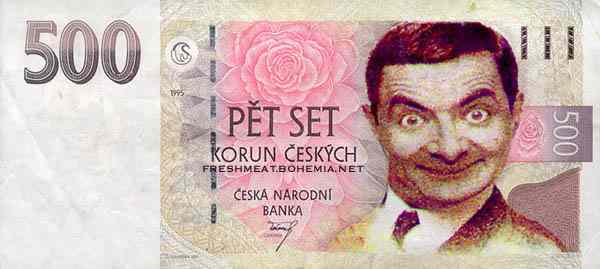 Pamatujte zdraví je nad všechny peníze !!